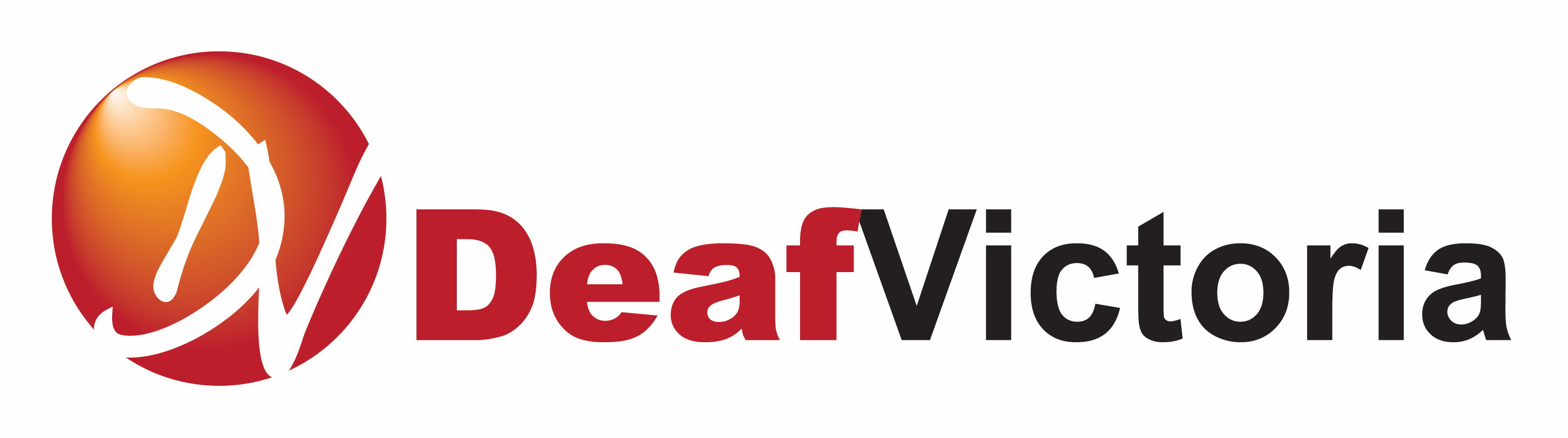 20/20
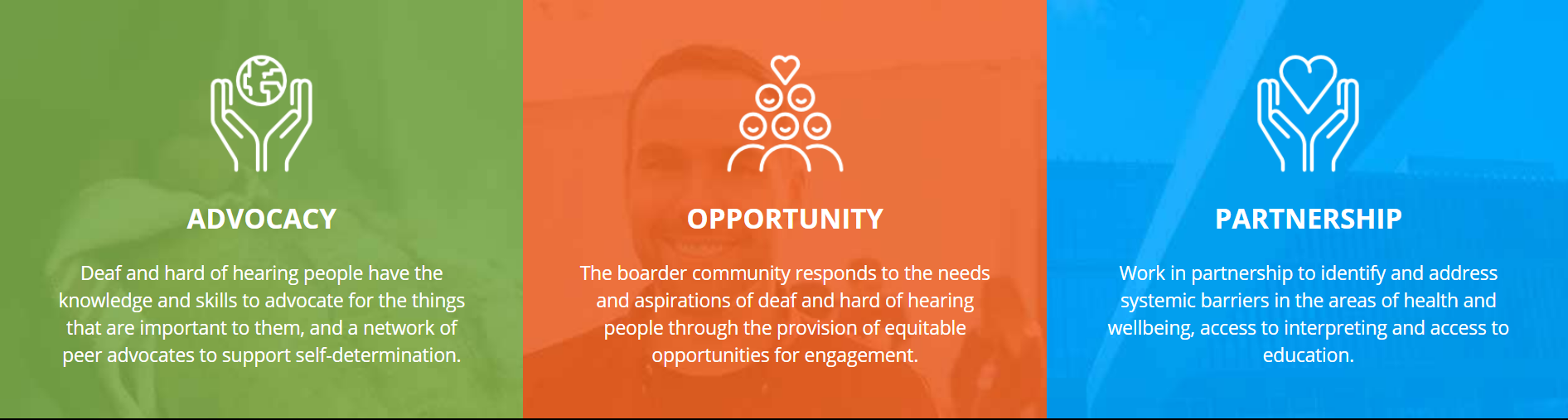 [Speaker Notes: 40 years old! 
$ from DFFH for advocacy]
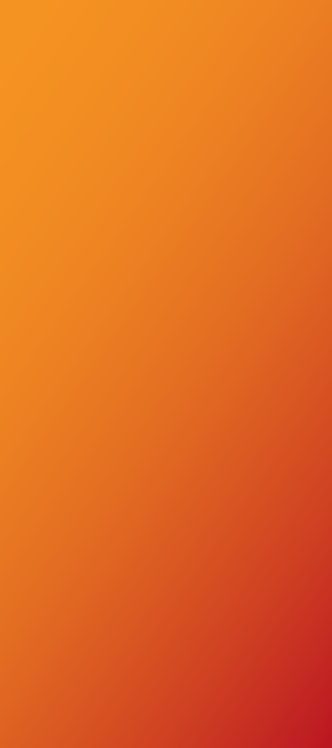 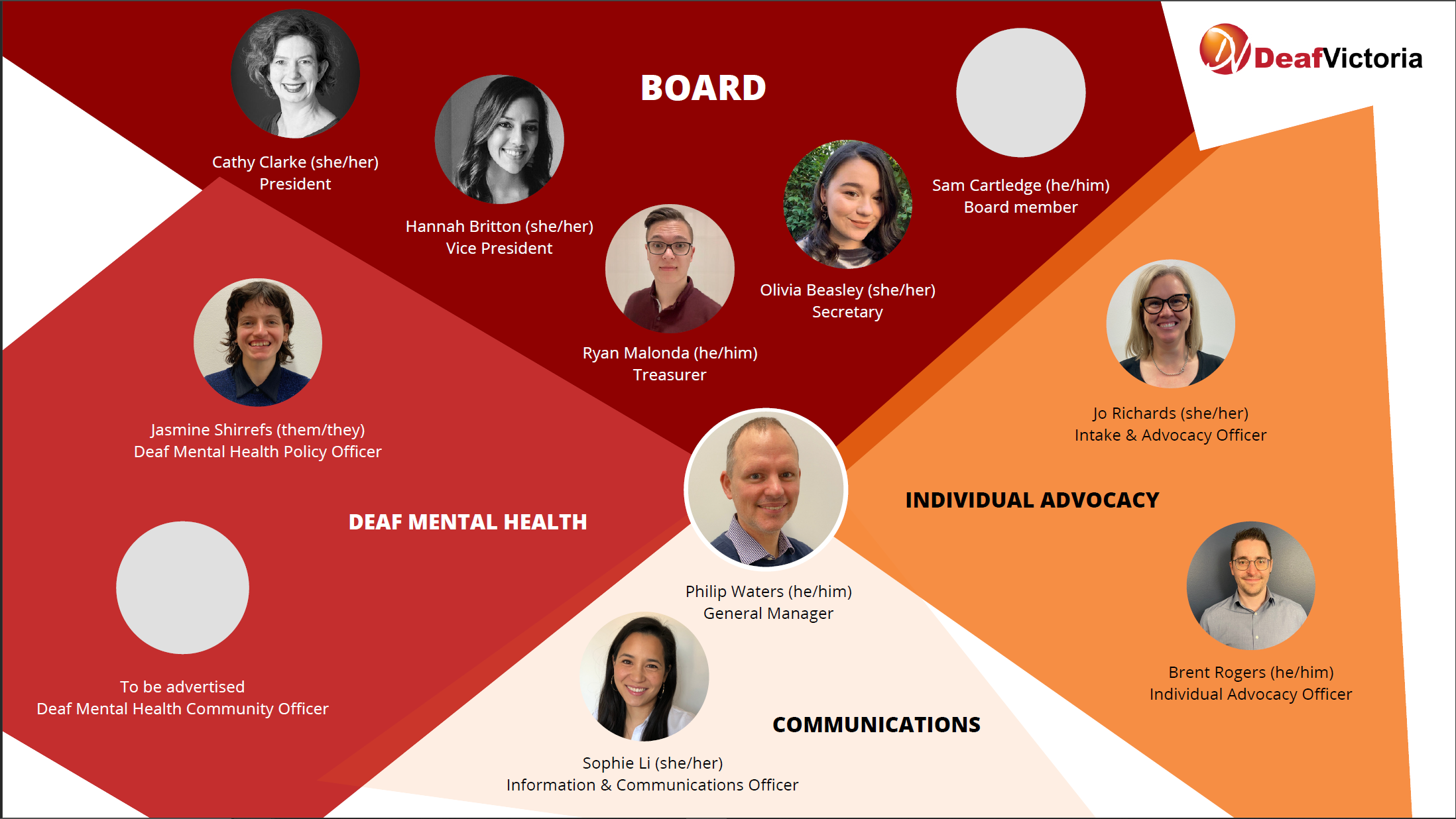 Deaf Victoria Board and Staff
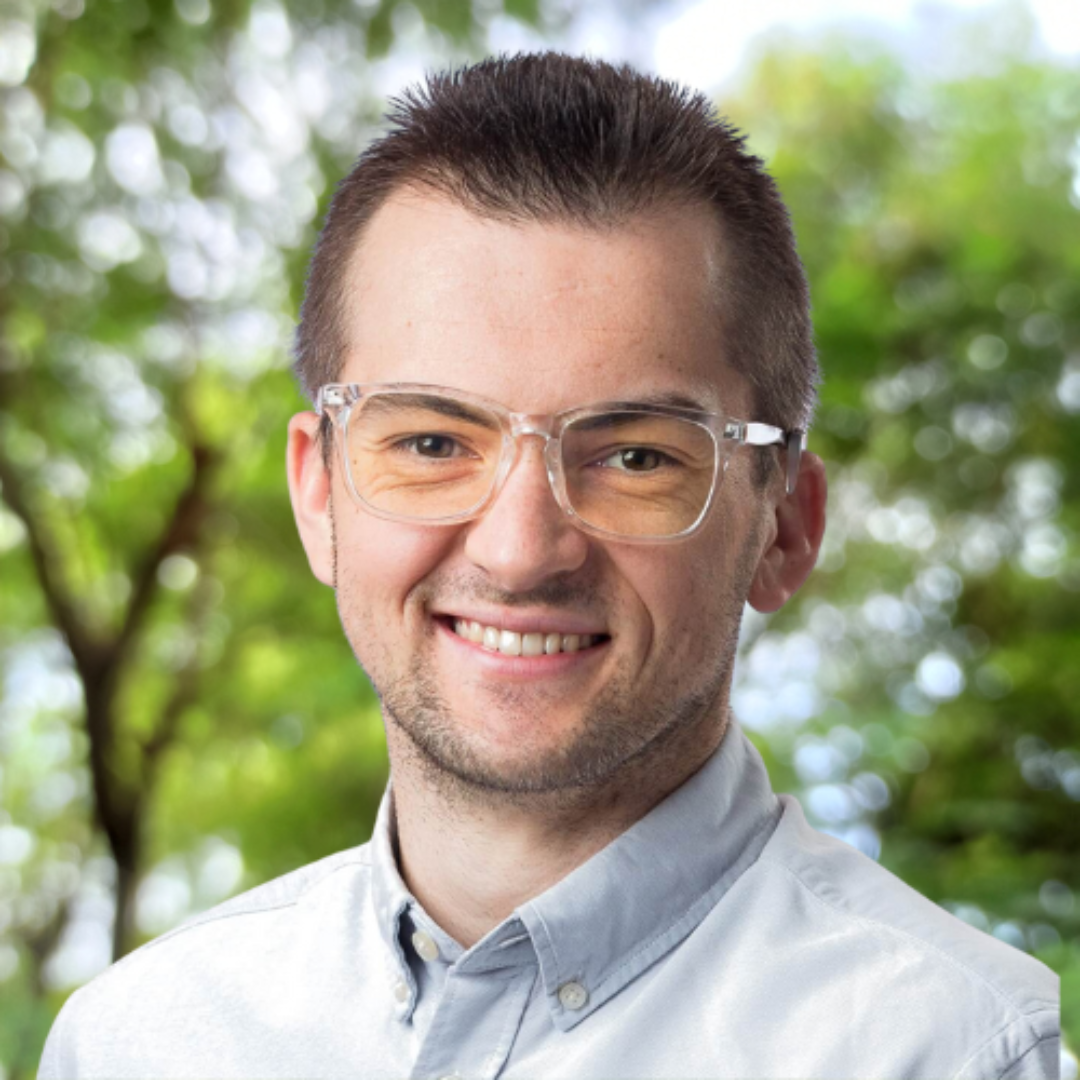 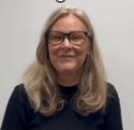 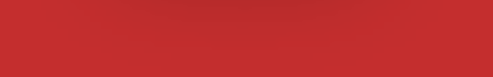 Sandra Spadea
2
[Speaker Notes: Sam C missing.]
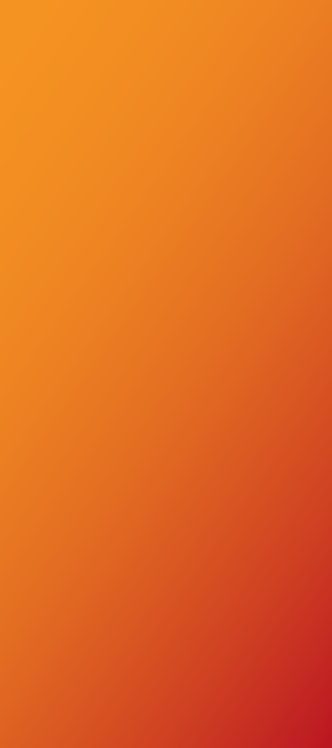 What is State based advocacy?
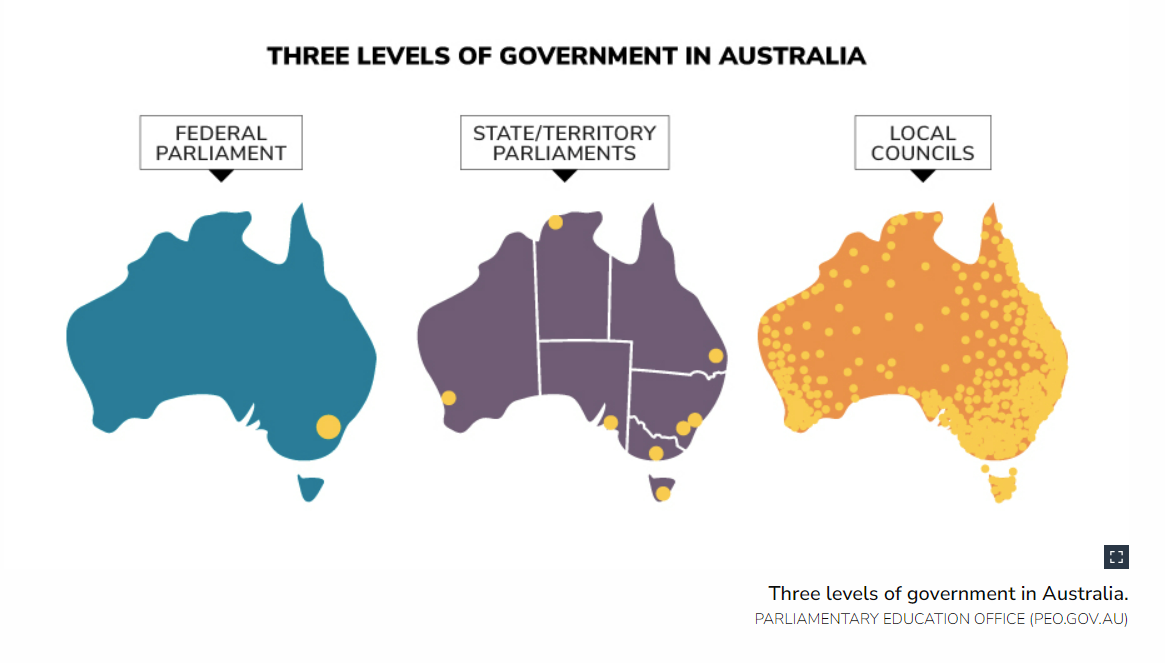 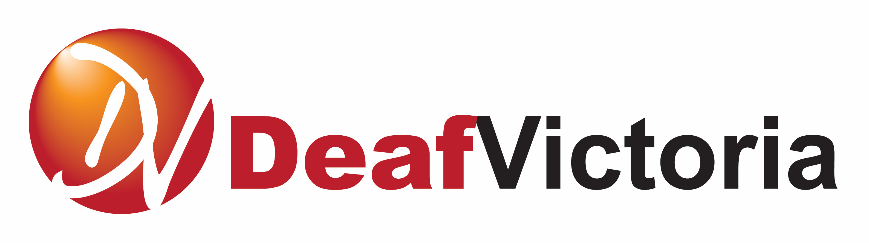 3
[Speaker Notes: Australia means ALL 3 in one but still separate
So, if have one state, means not same in other states]
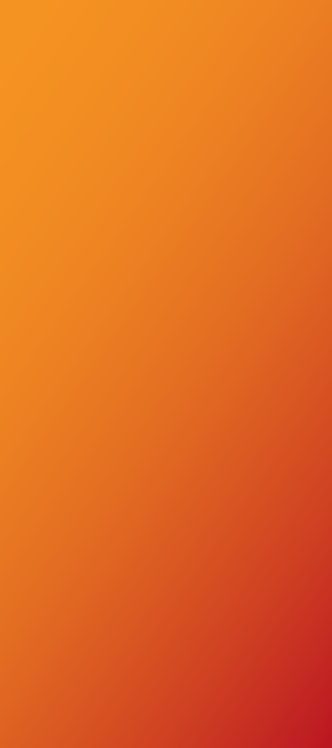 Deaf Australia and Deaf Victoria
Deaf Victoria
Deaf-led
Victorian focus
Work with Victorian Government on key areas:
Health & Mental Health
Education
Justice/police
Housing
Work with Victorian based Auslan interpreter agencies
Member of Deaf Australia
Deaf Australia:
Deaf-led
National peak organisation & World Federation of the Deaf member
Work with Commonwealth Government 
Aged care
Auslan/interpreters
NDIS
Centrelink
EAF/Job Access
Runs Auslan Day, NWDP, Dot Shaw Writing competition, Colin Allen AM Lecture
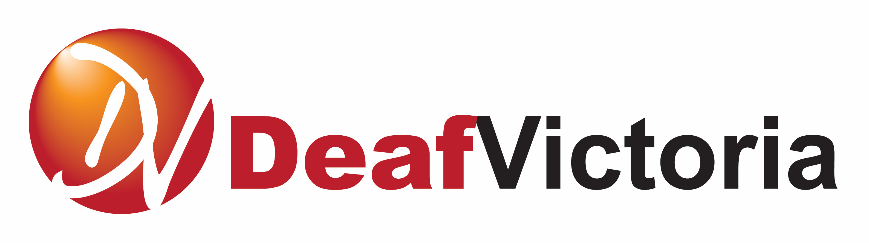 4
[Speaker Notes: Any Vic or Aus areas can you think of?
COVID
Immigration
Transport 
VEC / AEC]
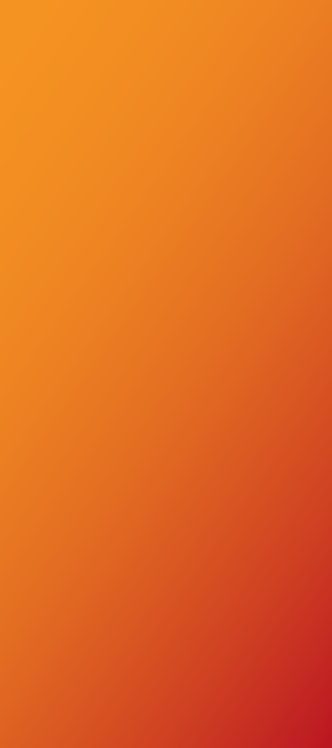 What is State based advocacy?
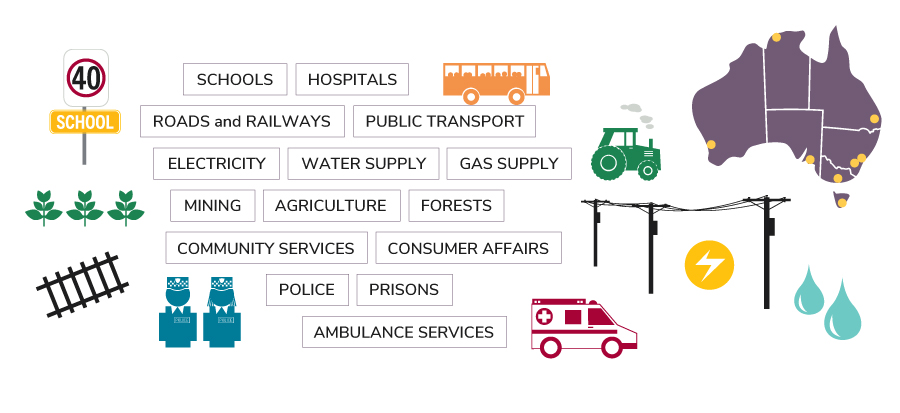 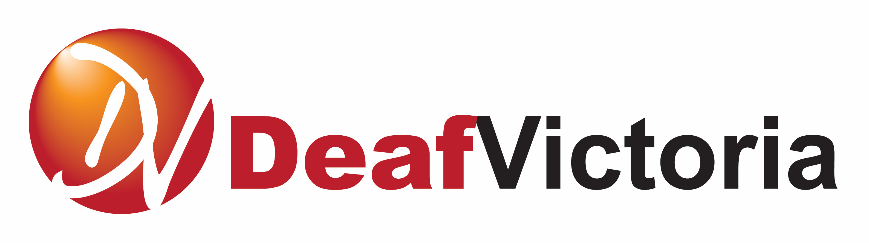 5
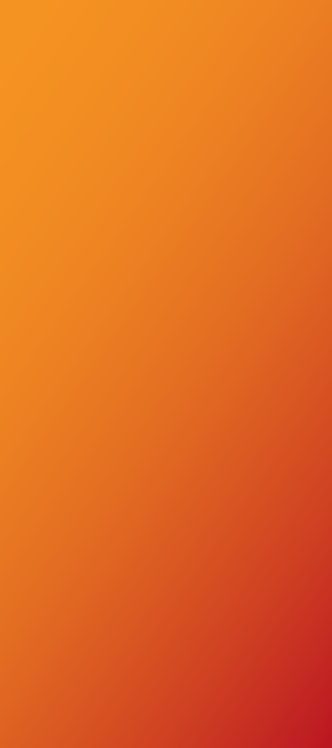 What we do  - Individual advocacy
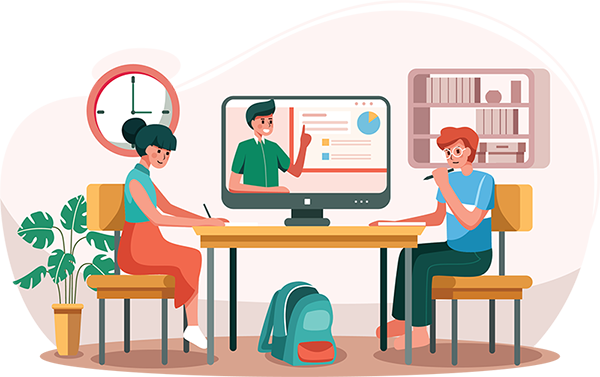 For advocacy or information, contact us:
info@deafvictoria.org.au
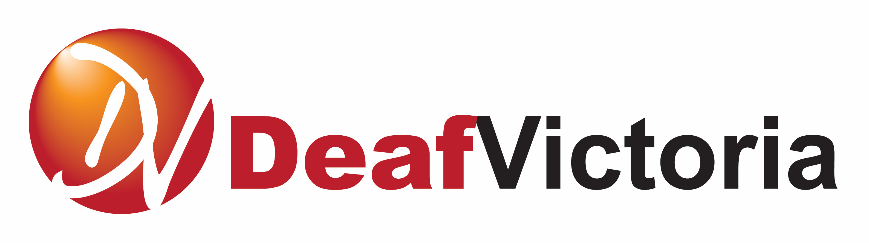 6
[Speaker Notes: Examples:
Mental Health
Hospital
Access to legal services (e.g. fencing/NDIS/family POA)
Neglected/ignored/discriminated 
No interpreter provided
Family members control]
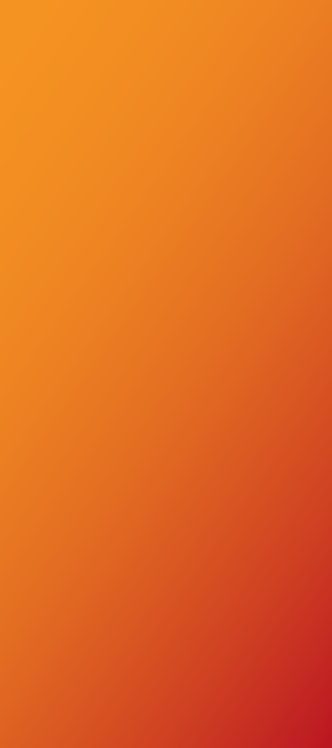 What we do  - Systemic advocacy
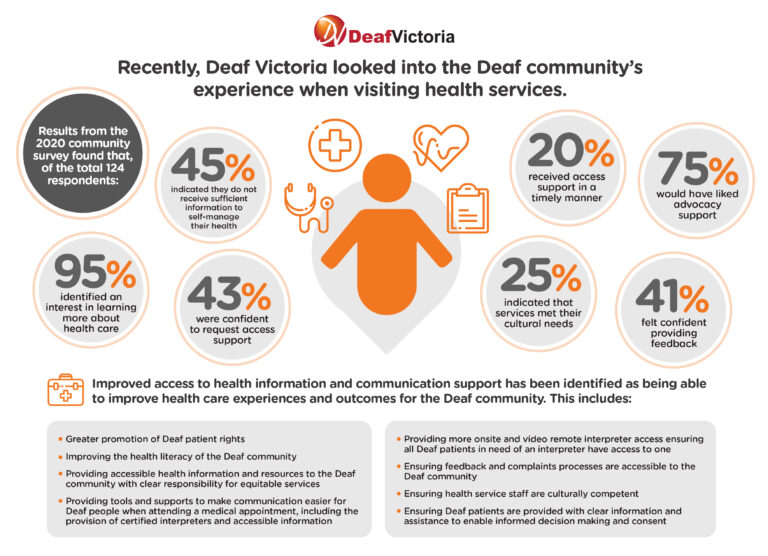 Reports
Networks
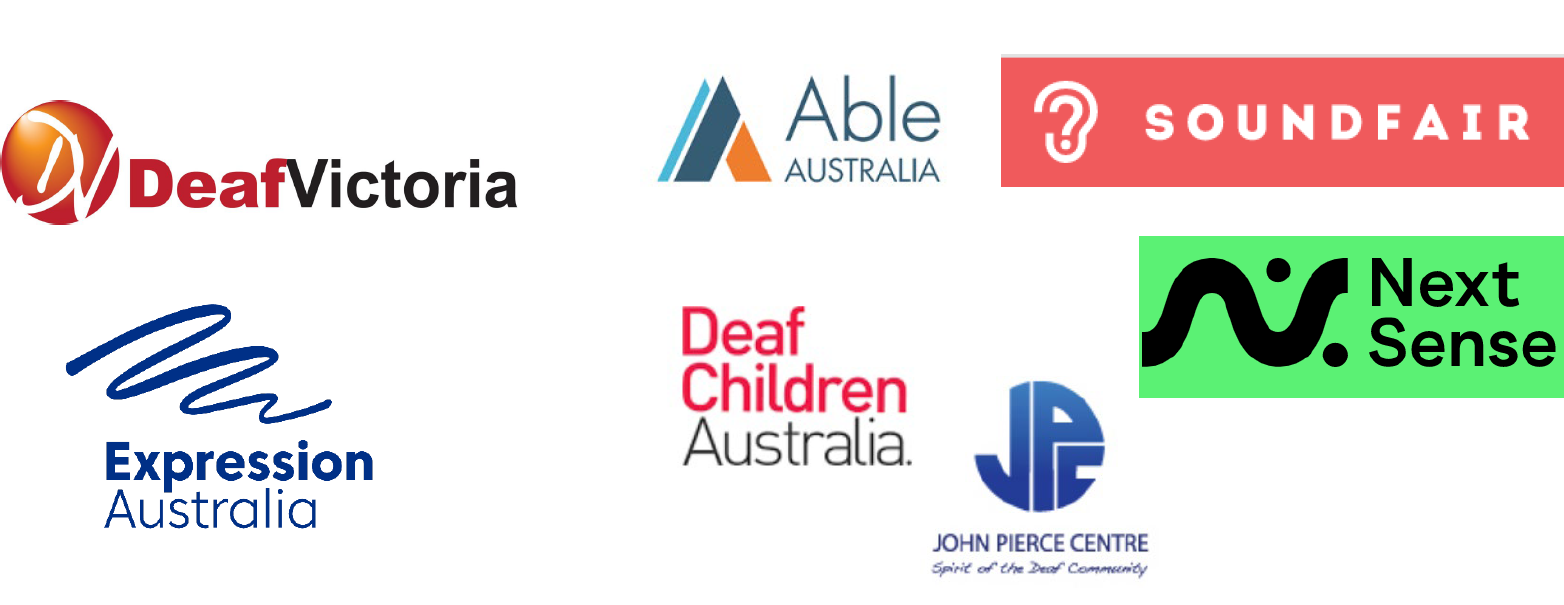 Submissions
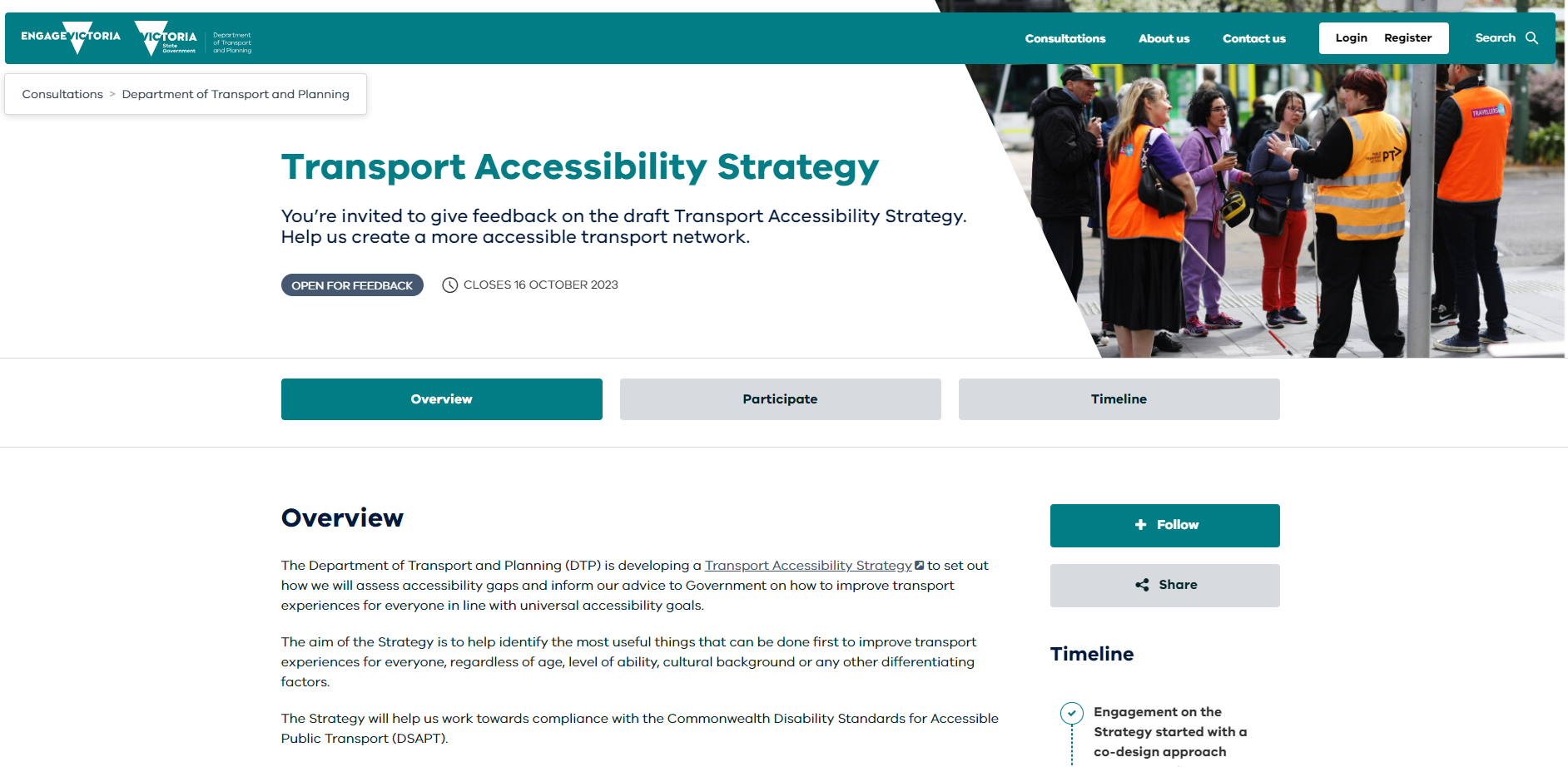 Advisory Groups
Meetings
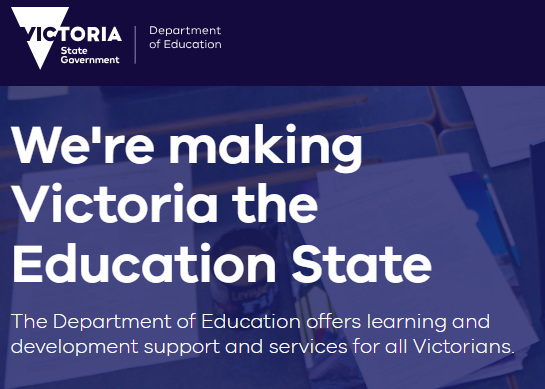 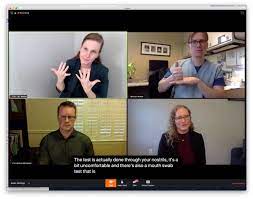 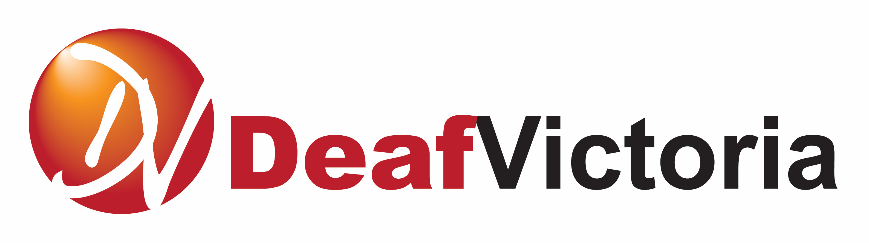 7
[Speaker Notes: Examples:
Submissions: Others: MH and Disability Inclusion Bill
Reports: Hospital Accessibility 
Advisory Groups: Disability Inclusion in school
Meetings: Hospital DLOs
Networks: DHH]
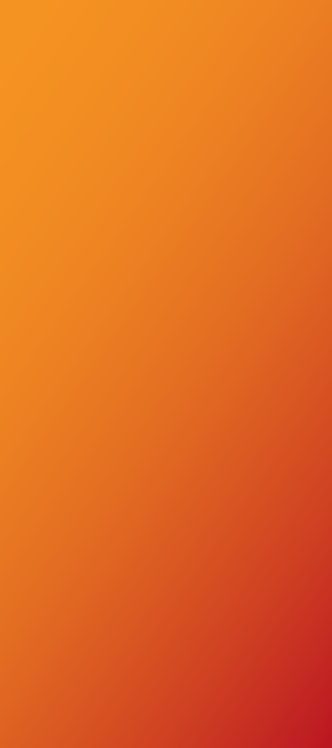 What we DO and what we DONT
What does Deaf Victoria do?
Act as an advocate for ALL deaf and hard of hearing people helping them to make complaints - free
Provide neutral information about available services and supports
Develop and share resources about rights
Have relationships with Victorian Government and other organisations to promote the needs of the deaf and hard of hearing community.
Deaf Victoria does not:
Provide legal advice – We can refer you to appropriate services
Provide NDIS related services
Take over client cases
Make decisions for deaf people
Provide counselling
Provide interpreters or teach Auslan
Teach life skills, independence living or social skills.
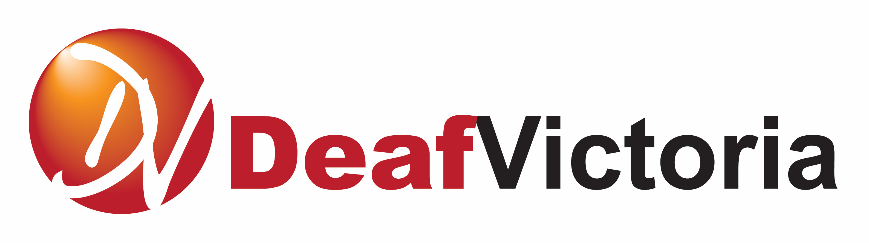 8
[Speaker Notes: We do not call people we support ‘clients’ – we see them as deaf/hh people using our services]
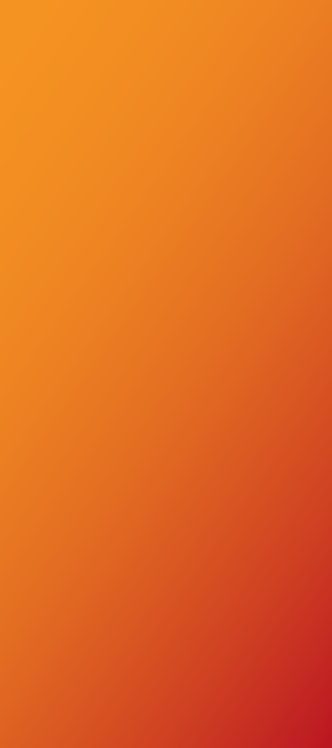 Resources
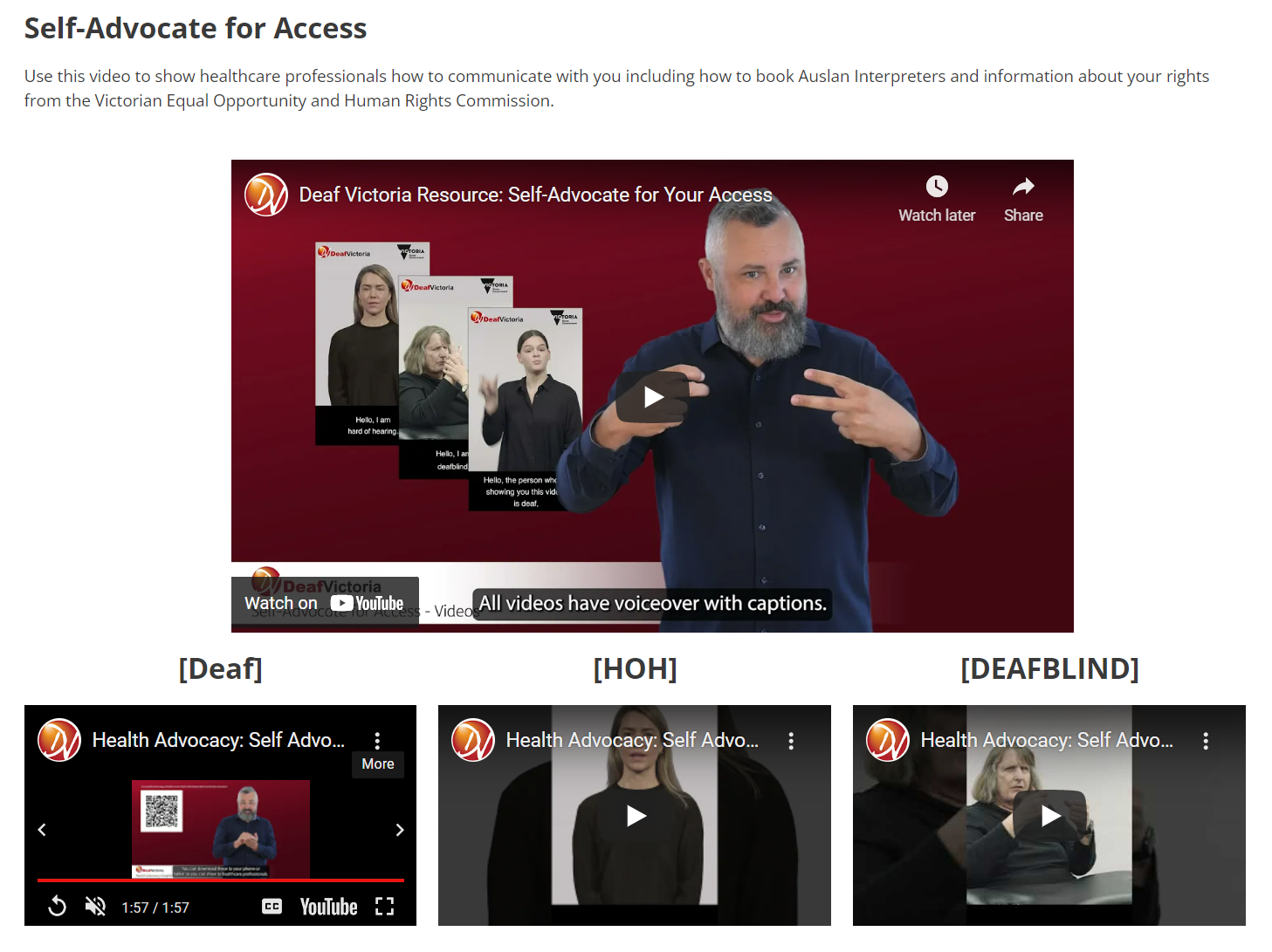 Screenshots taken from our website
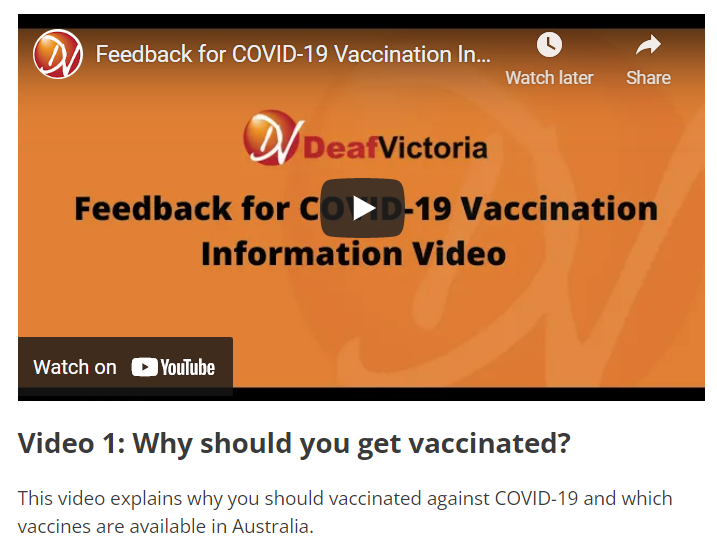 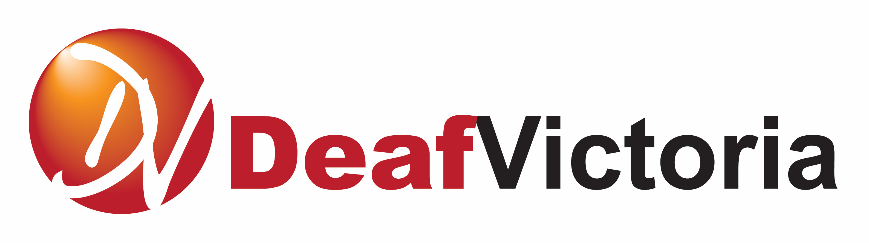 9
[Speaker Notes: (We deal with applications for NDIS plan, appeals and AAT and we write support letters and evidence reports. 
We deal with courts, ensuring the users accessibility, guide them through it, prep them for their hearing (if have communication barriers with English) 
We deal with education, accessibility to Auslan and 
We deal with justice, arranging legal advice or representation due to their barriers, discrimination a
We deal with employment workplace discrimination or barriers 
We deal with healthcare due to barriers and discrimination, we write complaint letters 
We deal with all ranges of areas and provide advocacy to achieve users’ goals or reach an agreement )]
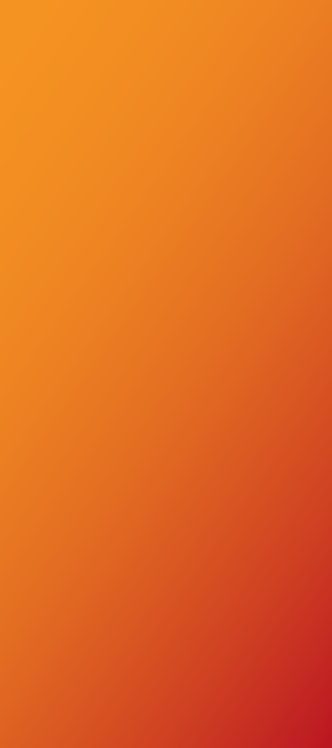 Example resource – Health video in Auslan
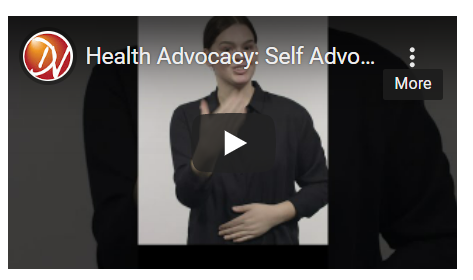 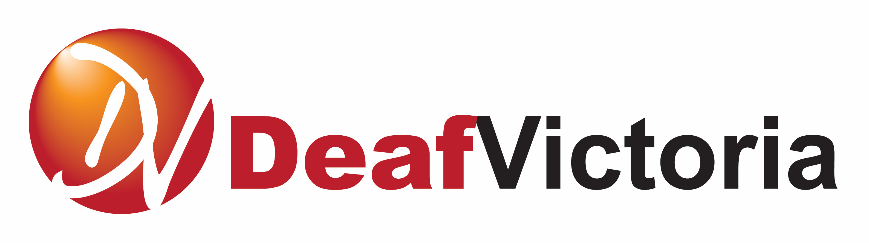 10
Thank You!
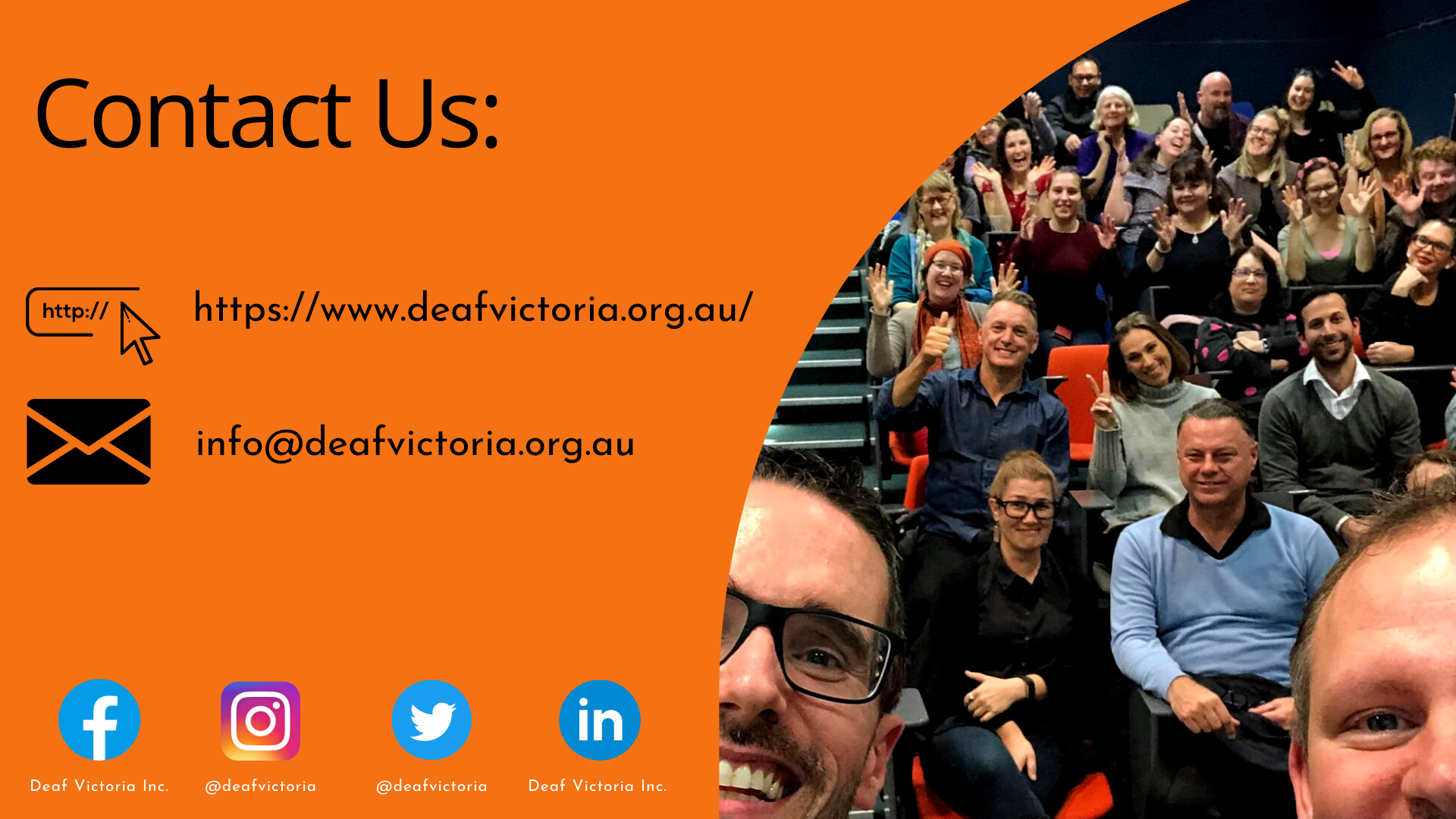 [Speaker Notes: Thank you! We look forward to continuing to work with you to improve access to quality healthcare for deaf patients. 
Contact us via email to info@deafvictoria.org.au]